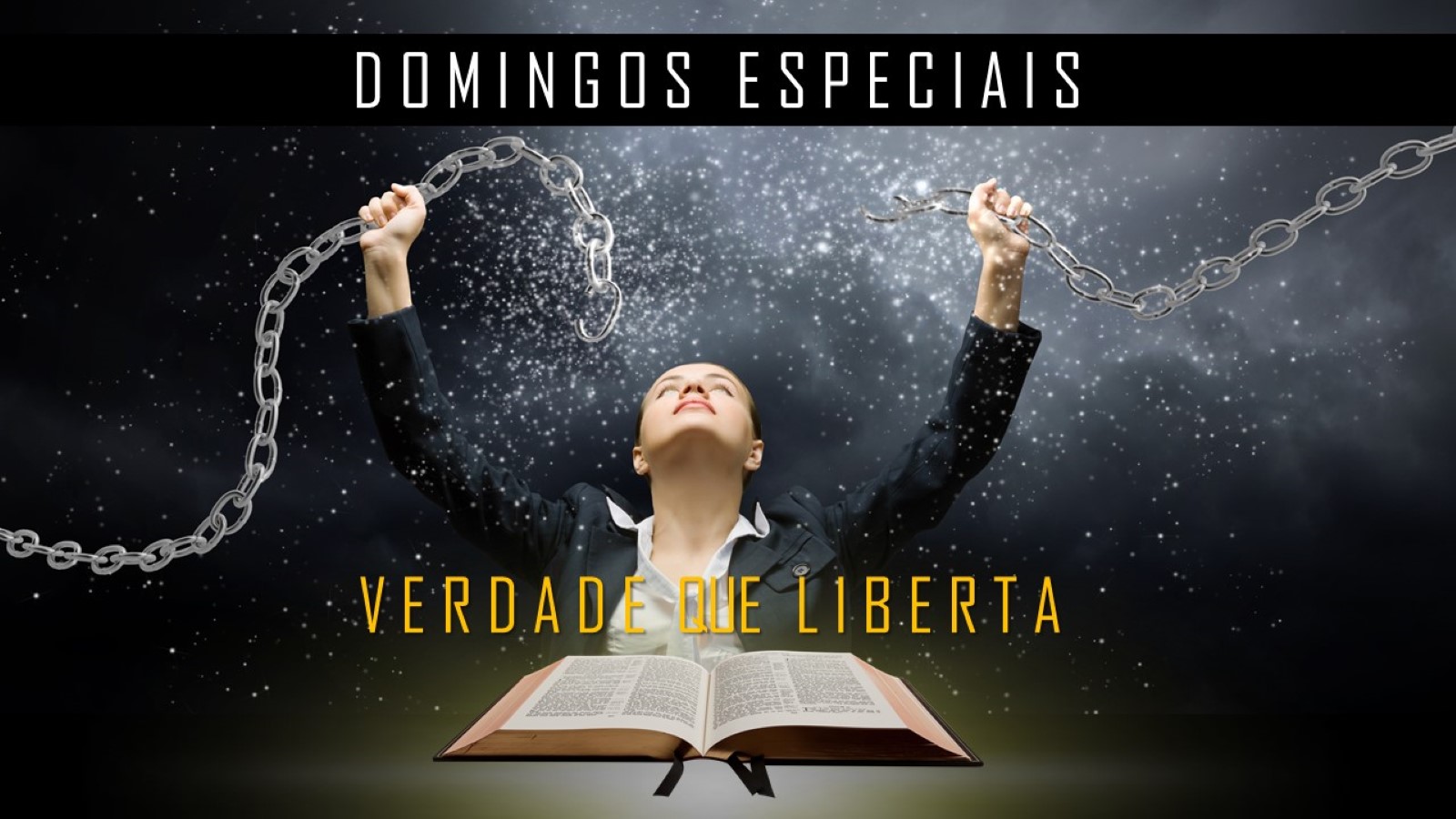 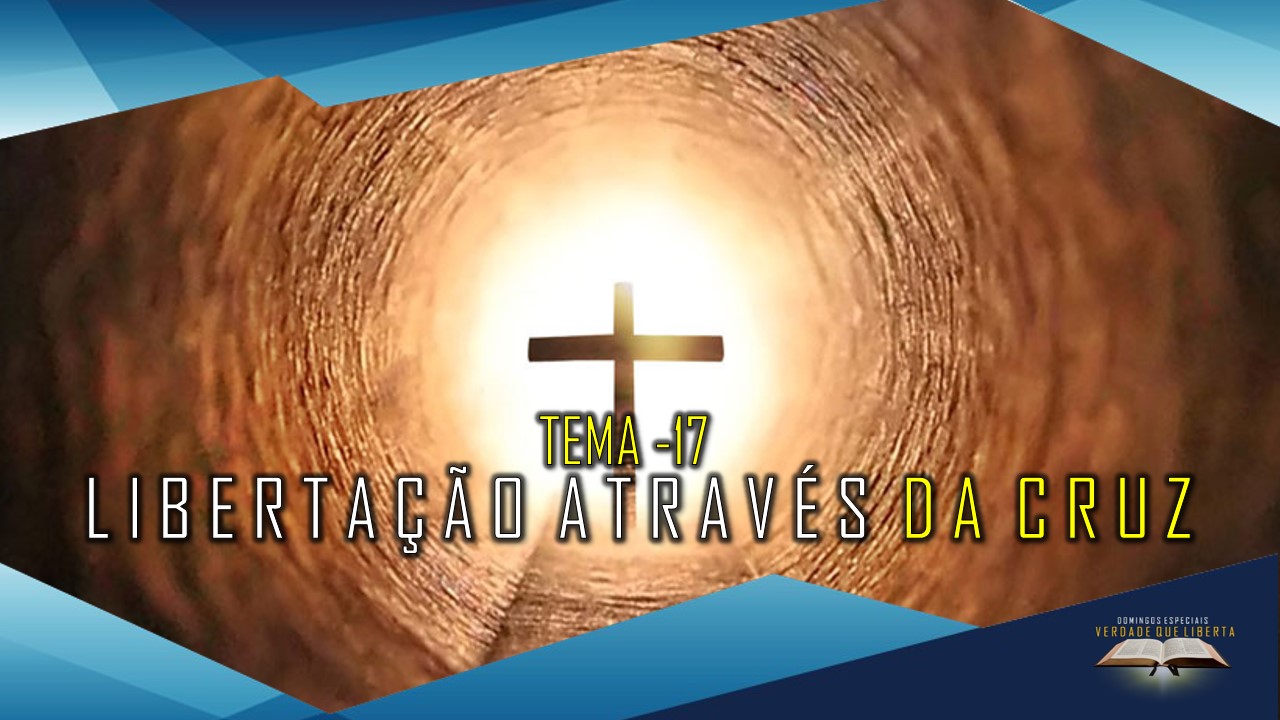 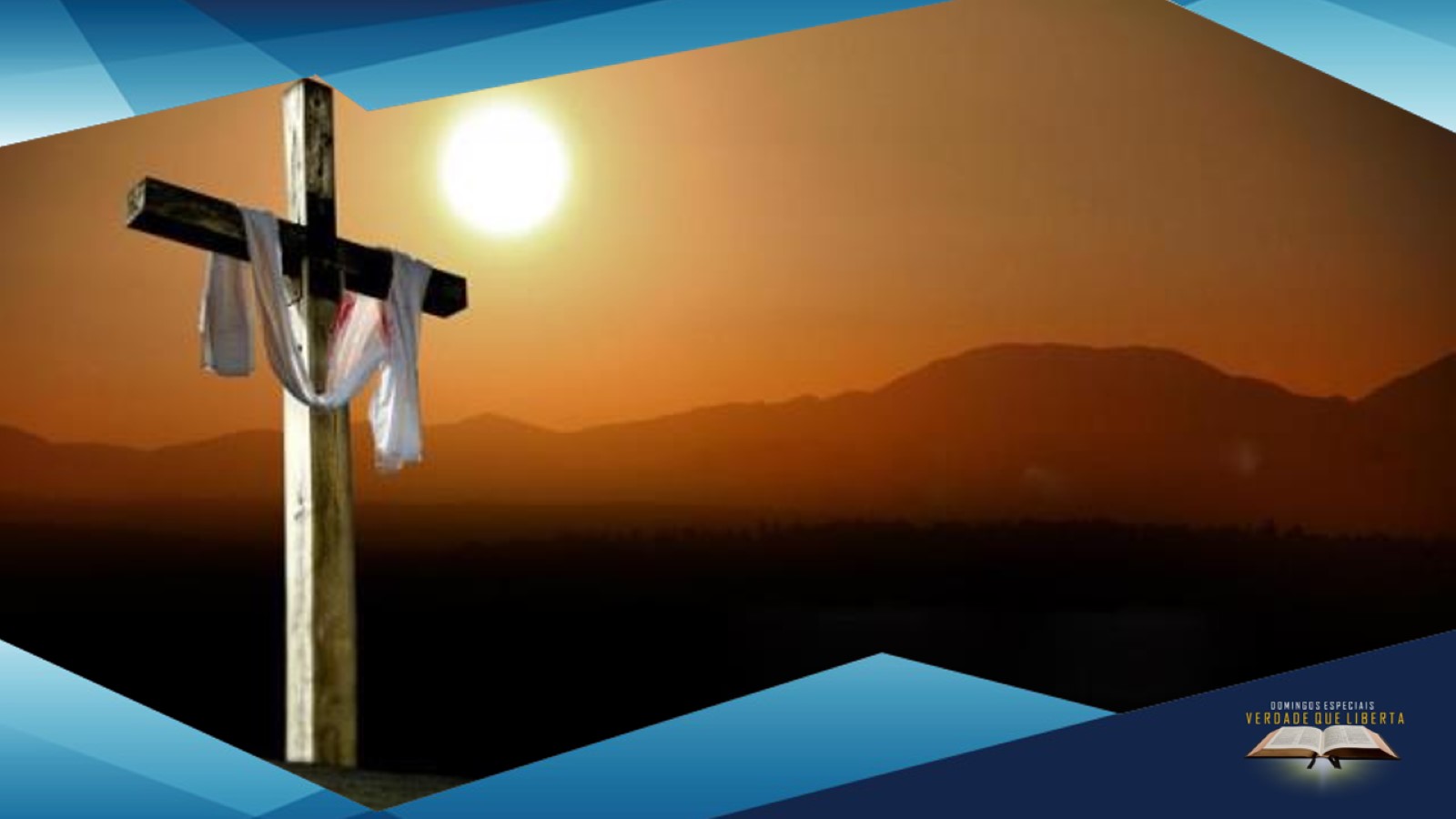 Muito se tem dito sobre a cruz 
de Jesus. Descobertas arqueológicas daquele tempo mostram algo interessante relacionado a cruz de Cristo.
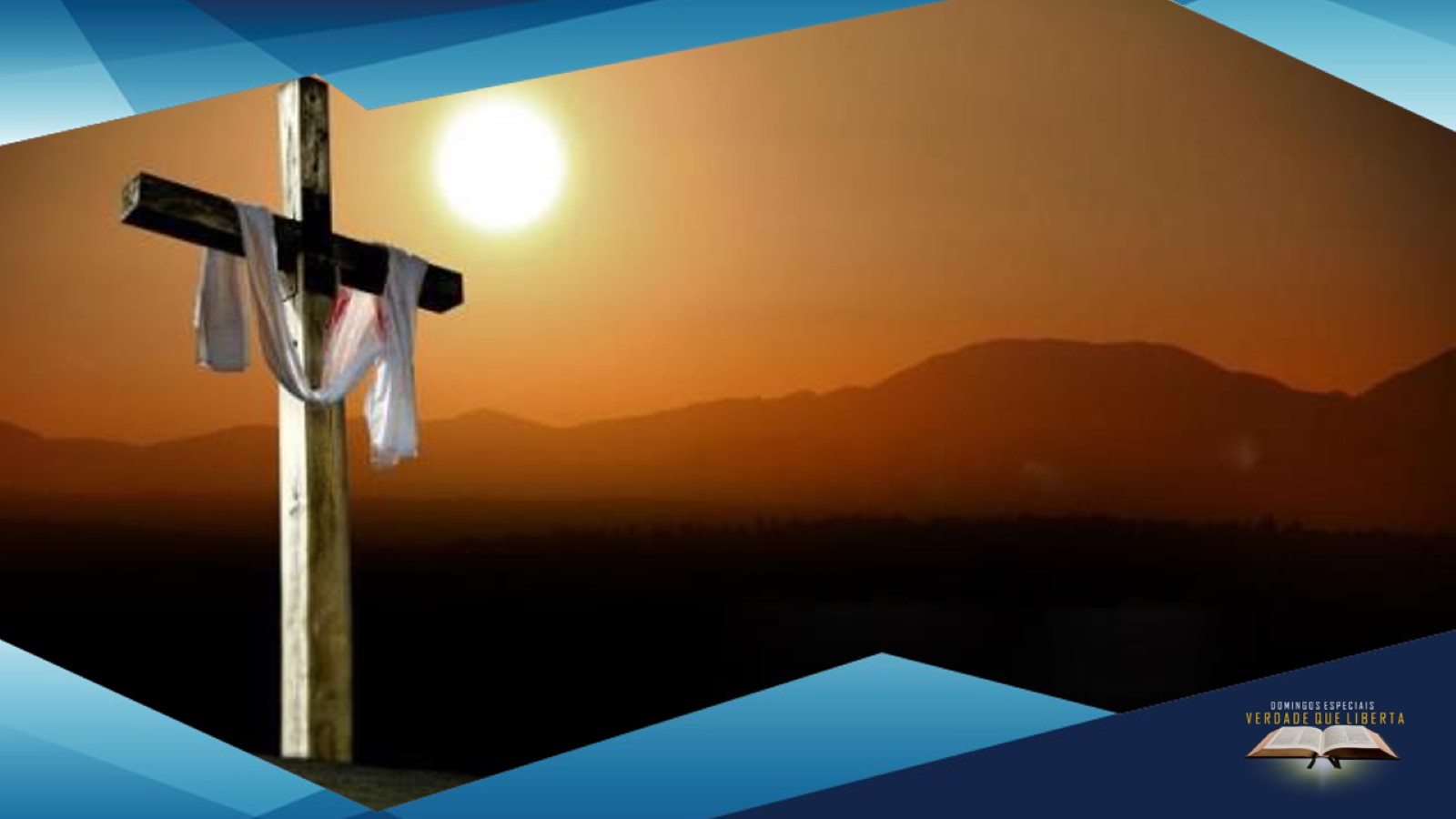 1. O crucificado era cravado na cruz nu e não com um pano nas suas partes íntimas; coisa que faz com que o ato seja muito mais humilhante.
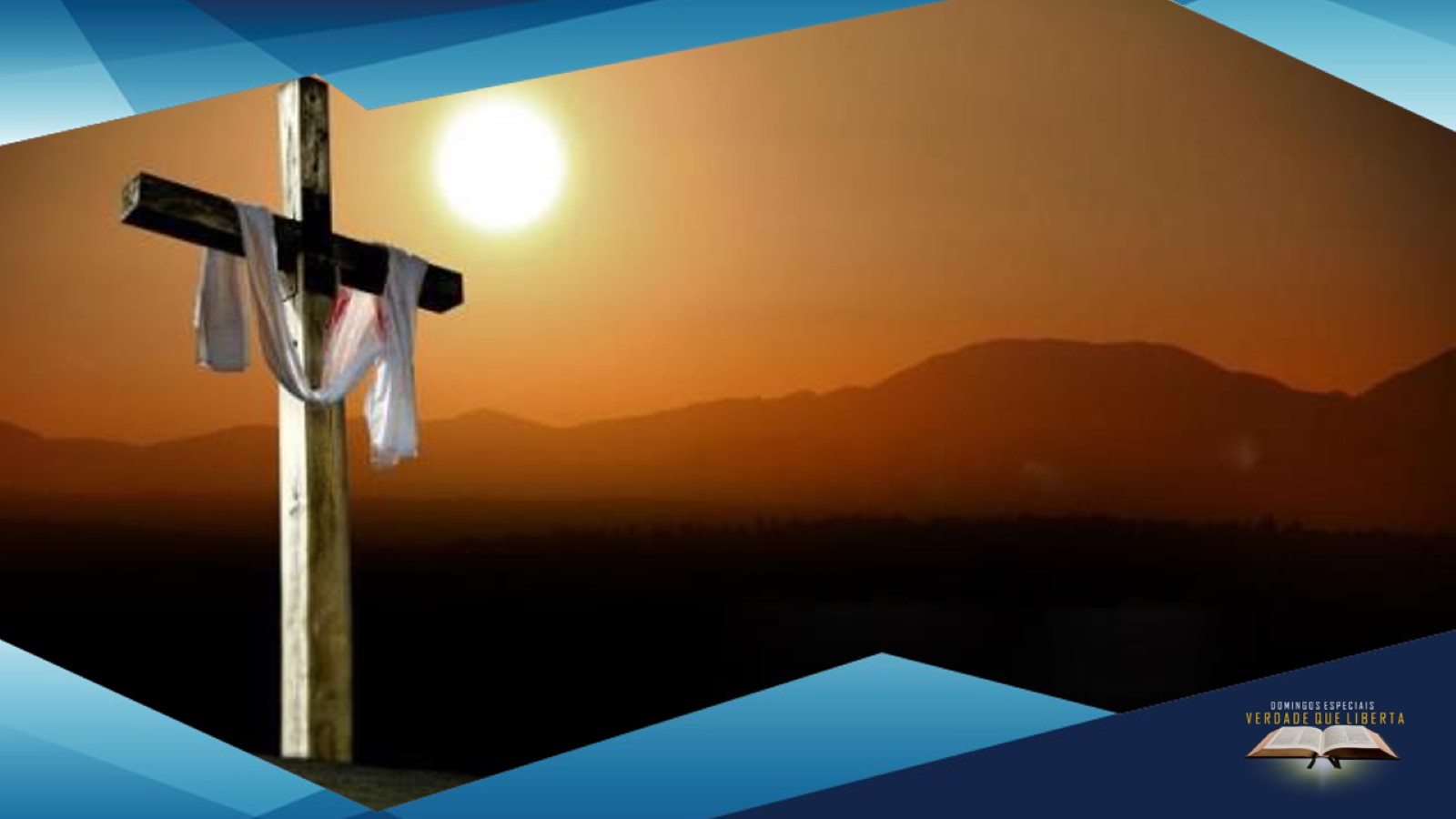 2. Os cravos não ficavam bem no meio da palma da mão como se vê muito. Na parte posterior da mão é fácil encontrar um buraco que fica no final das palmas das mãos, provável lugar onde os cravos era fixados.
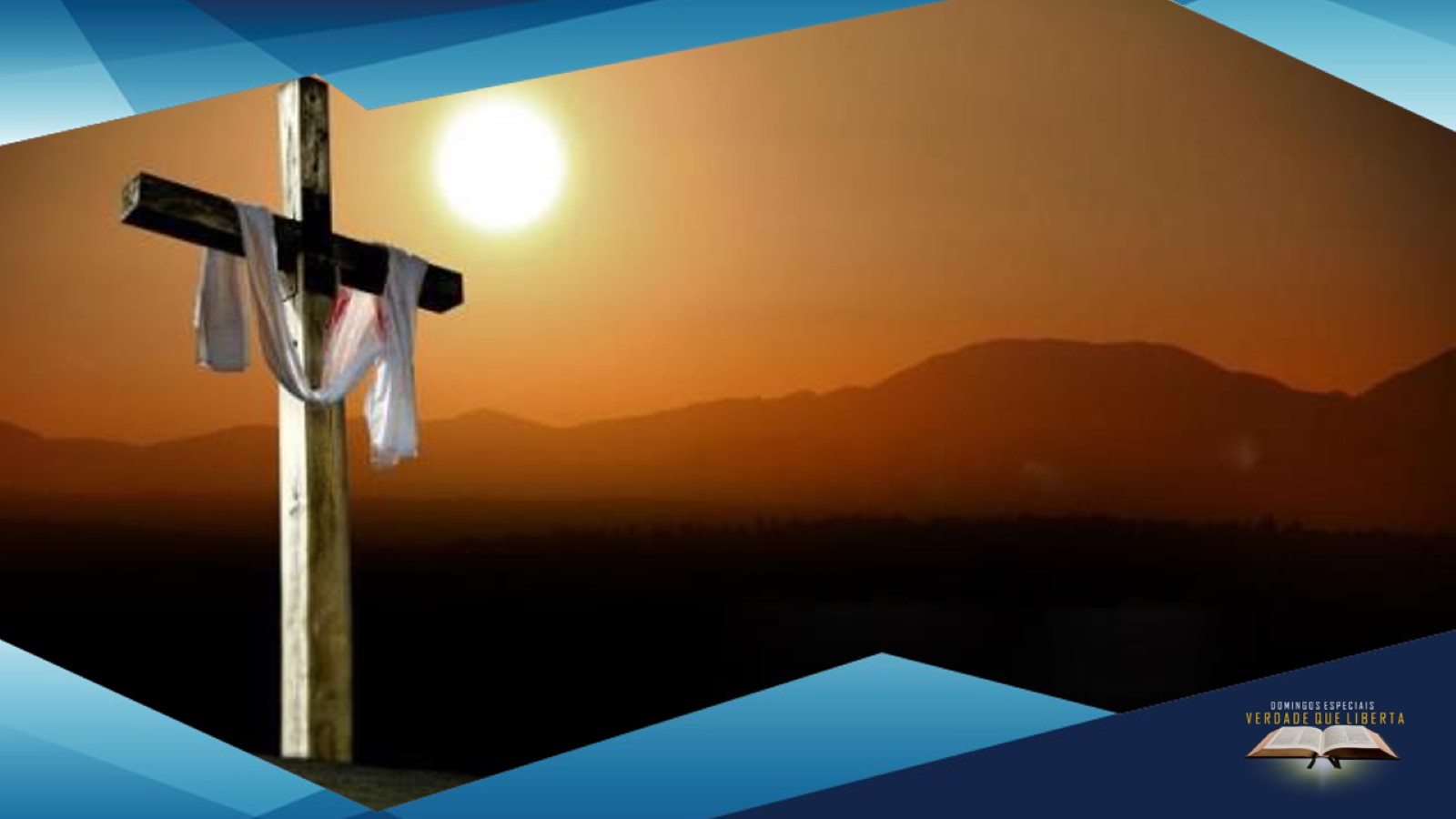 3. Variava a pena; uns eram amarrados apenas na cruz e outros eram cravados na mesma.
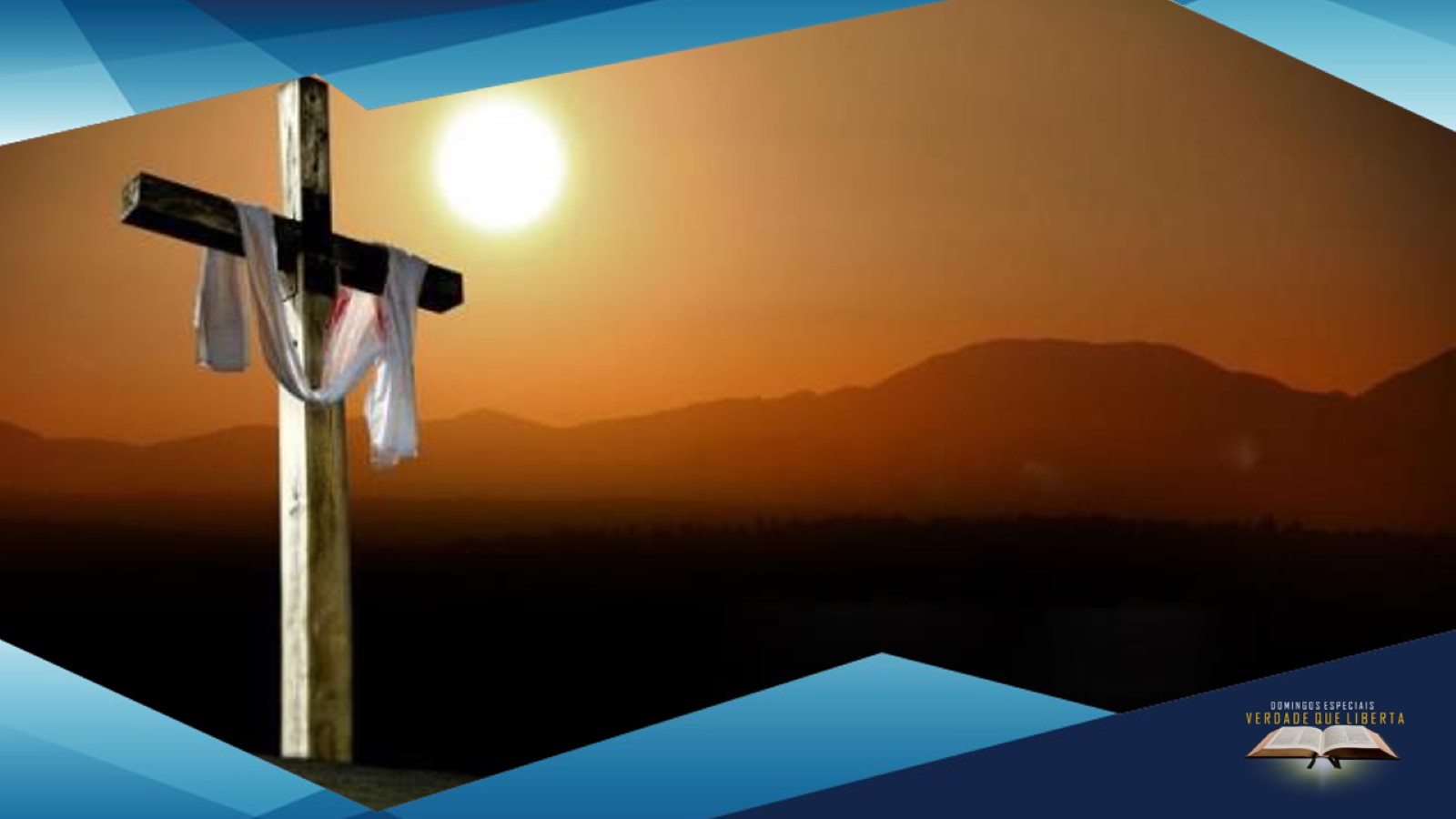 4. Para que o crucificado não ficasse muito tempo sofrendo eles aplicavam uma medida de solidariedade, o chamado crurifragium. Ato de quebrar as pernas e assim impossibilitava o crucificado de respirar.
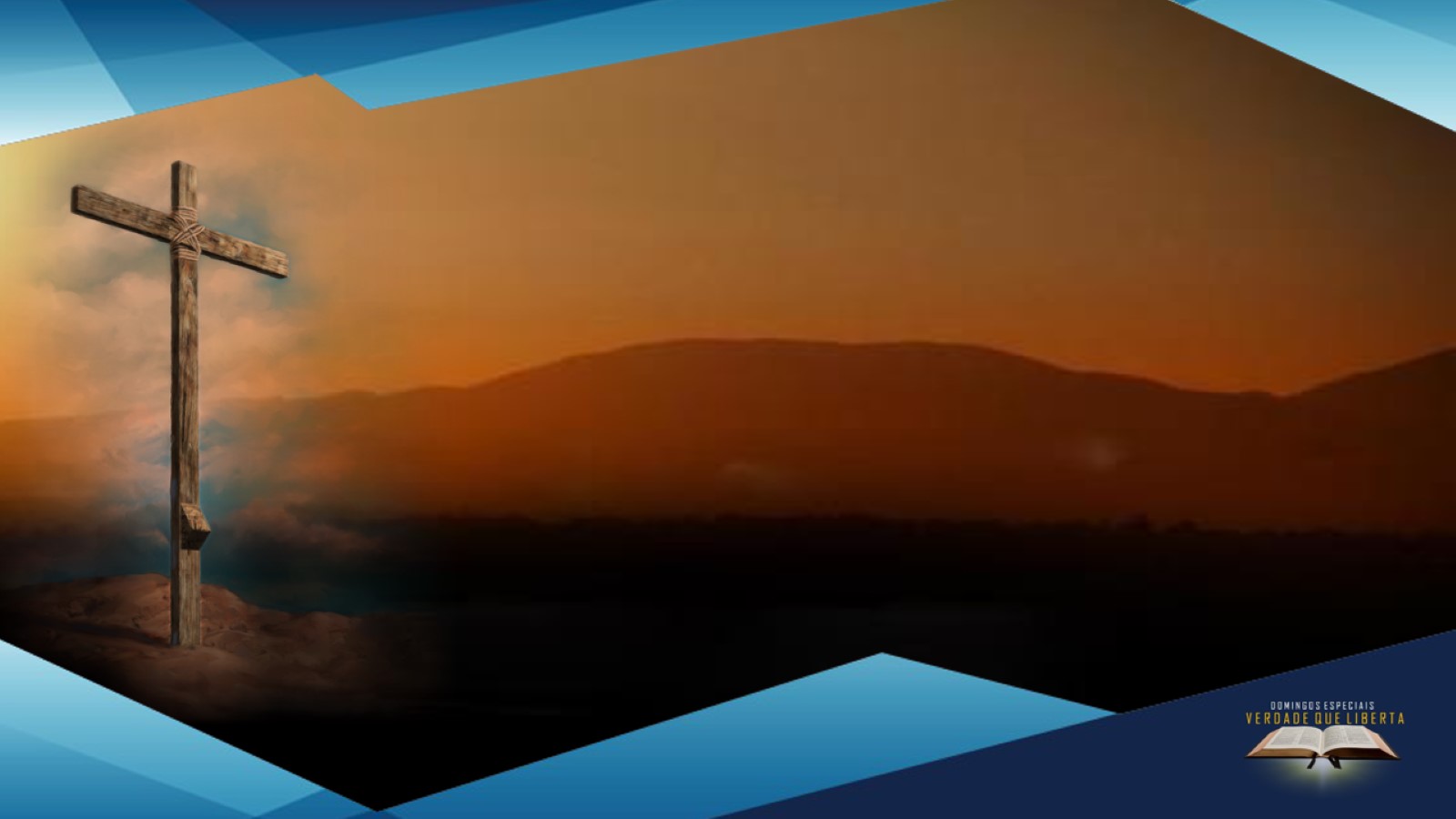 A cruz representa um instrumento de tortura e execução. Sua significância deu-se pela morte de Cristo na mesma. Até então não tinha significância alguma a cruz. Nos tempos de Jesus a sentença de crucifixão era apenas aplicada pelas autoridades romanas. Era somente aplicada no caso de crimes sérios. Os cidadãos romanos estavam isentos dessa condenação.
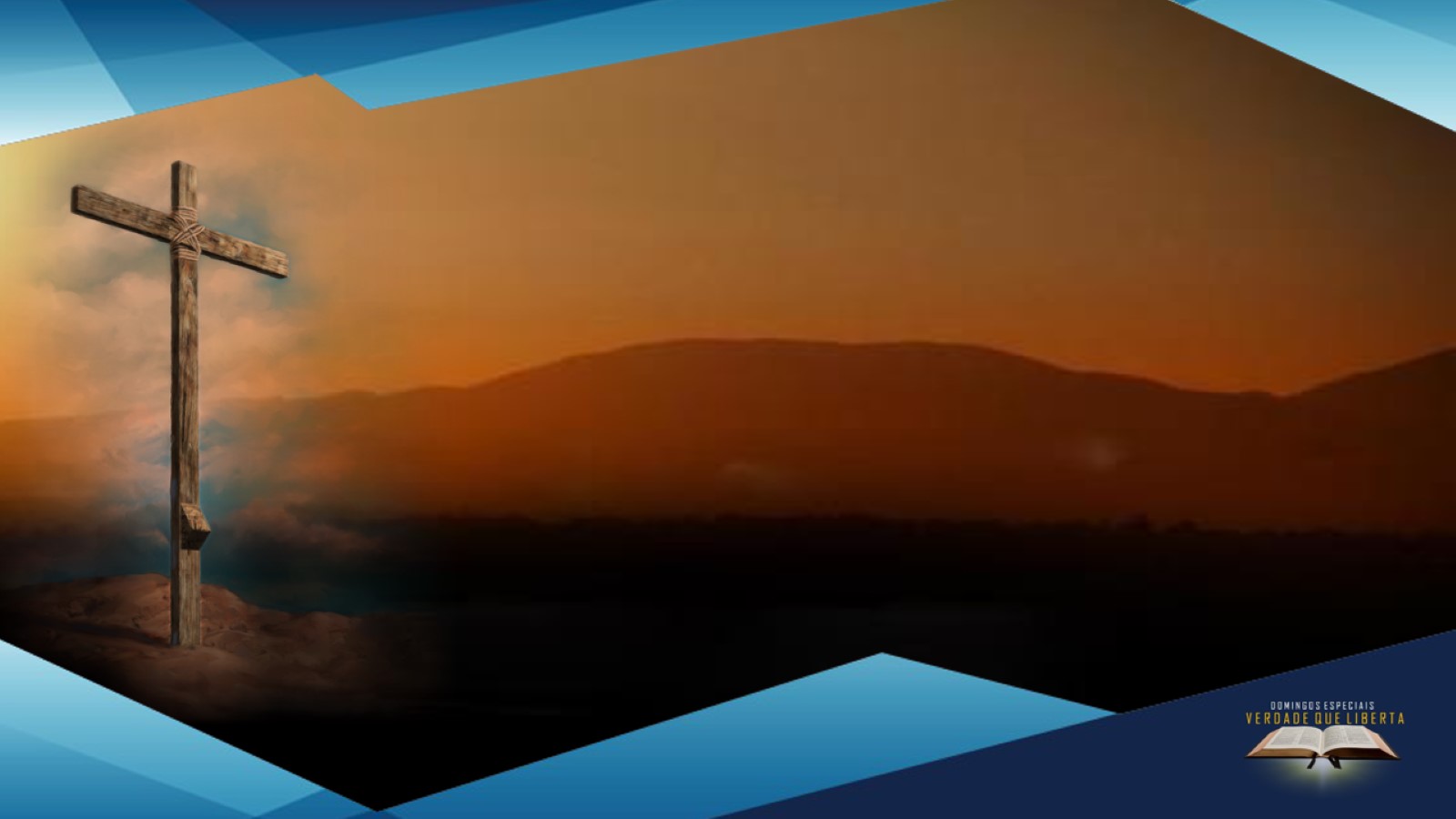 Existiam dois tipos básicos: 
Cruz Immissa + e a cruz commissa T (cruz essa que não tinha o título sob a cabeça do crucificado). Existiam duas maneiras de crucificarem:
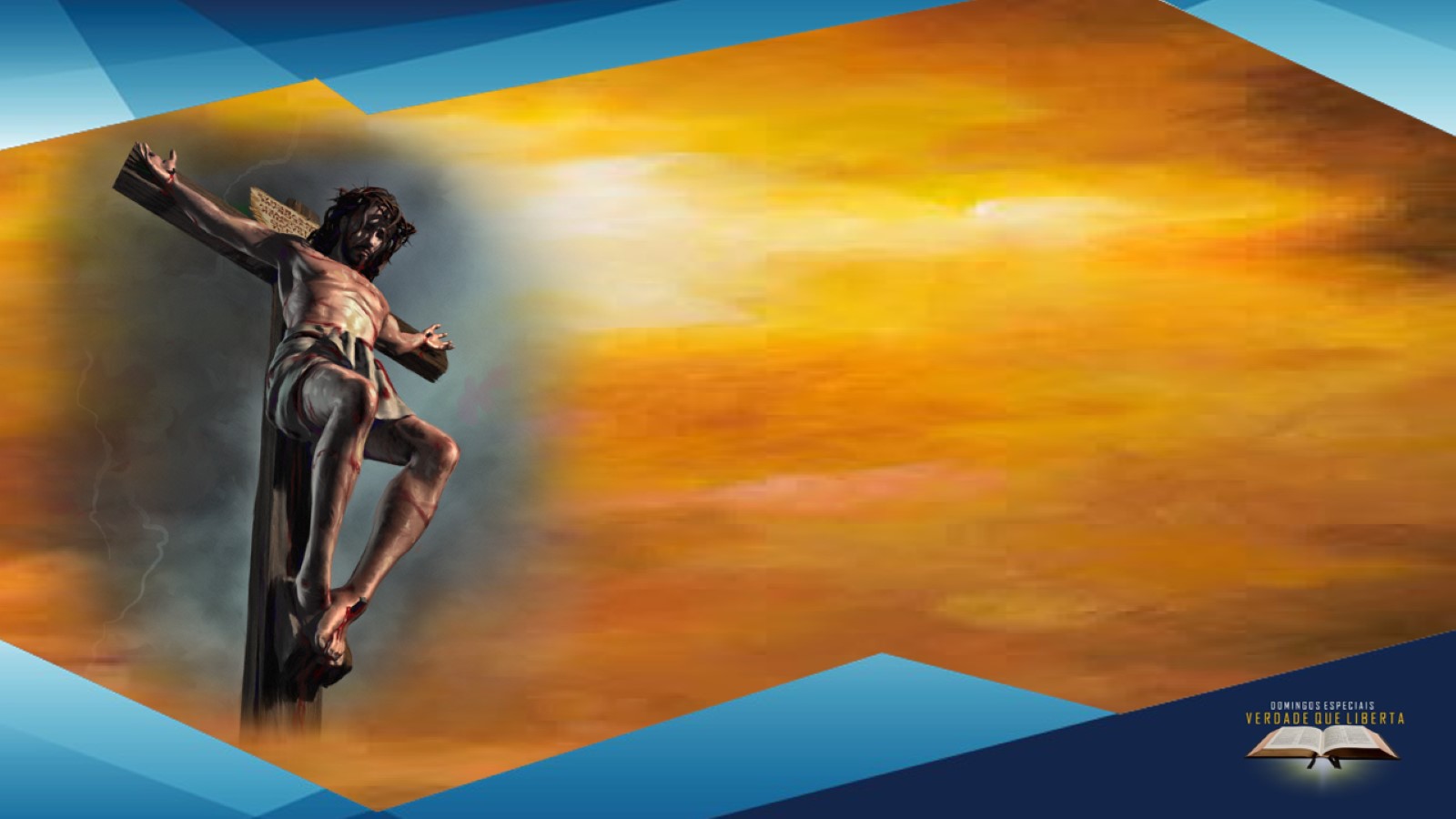 2. O crucificado era fixado na cruz deitado e depois a mesma era levantada junto com ele.
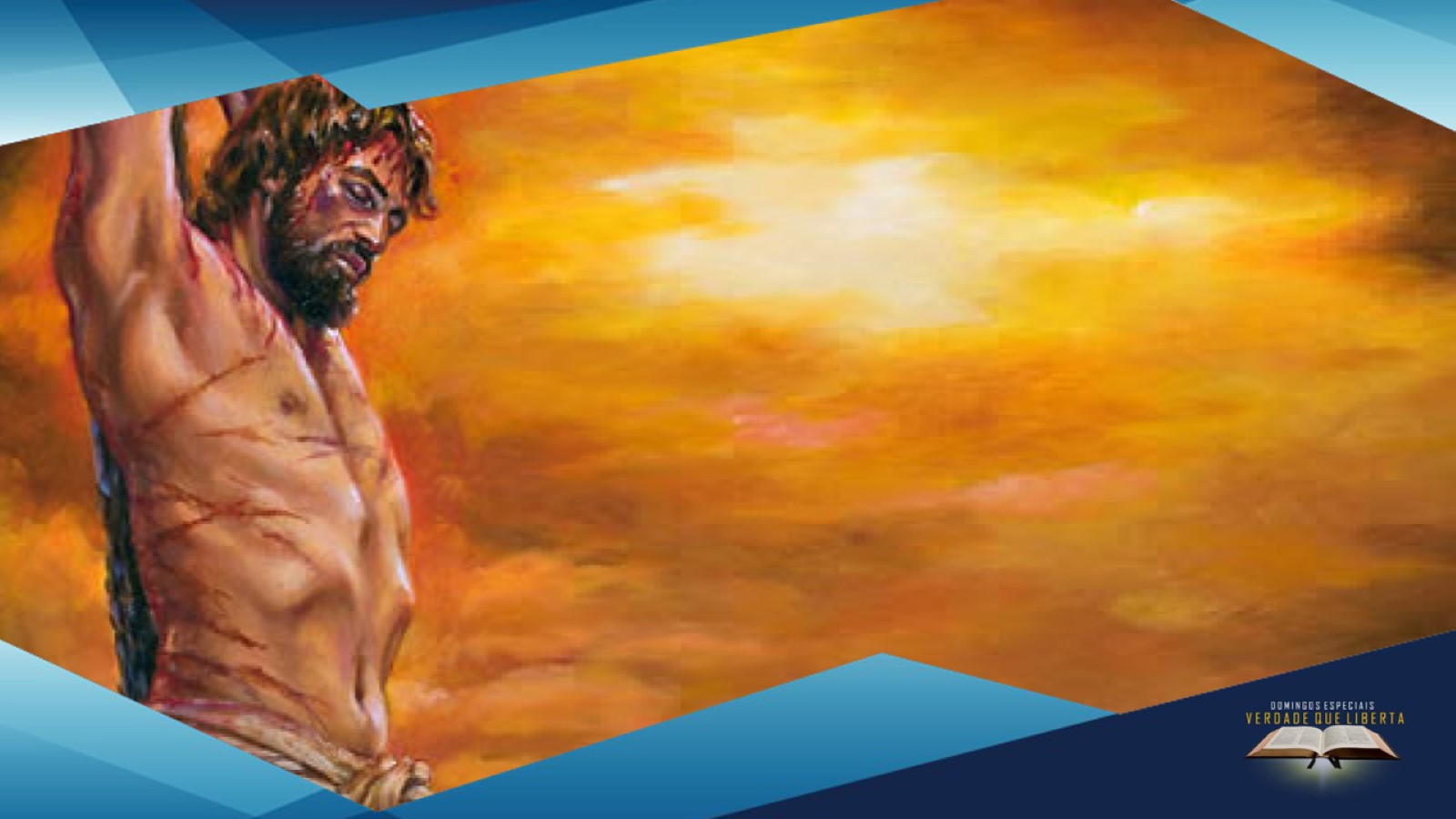 1. O crucificado era fixado na estaca no chão e suspenso por cordas até encontrar seu ponto de encaixe numa estaca vertical que já estava presa ao solo;
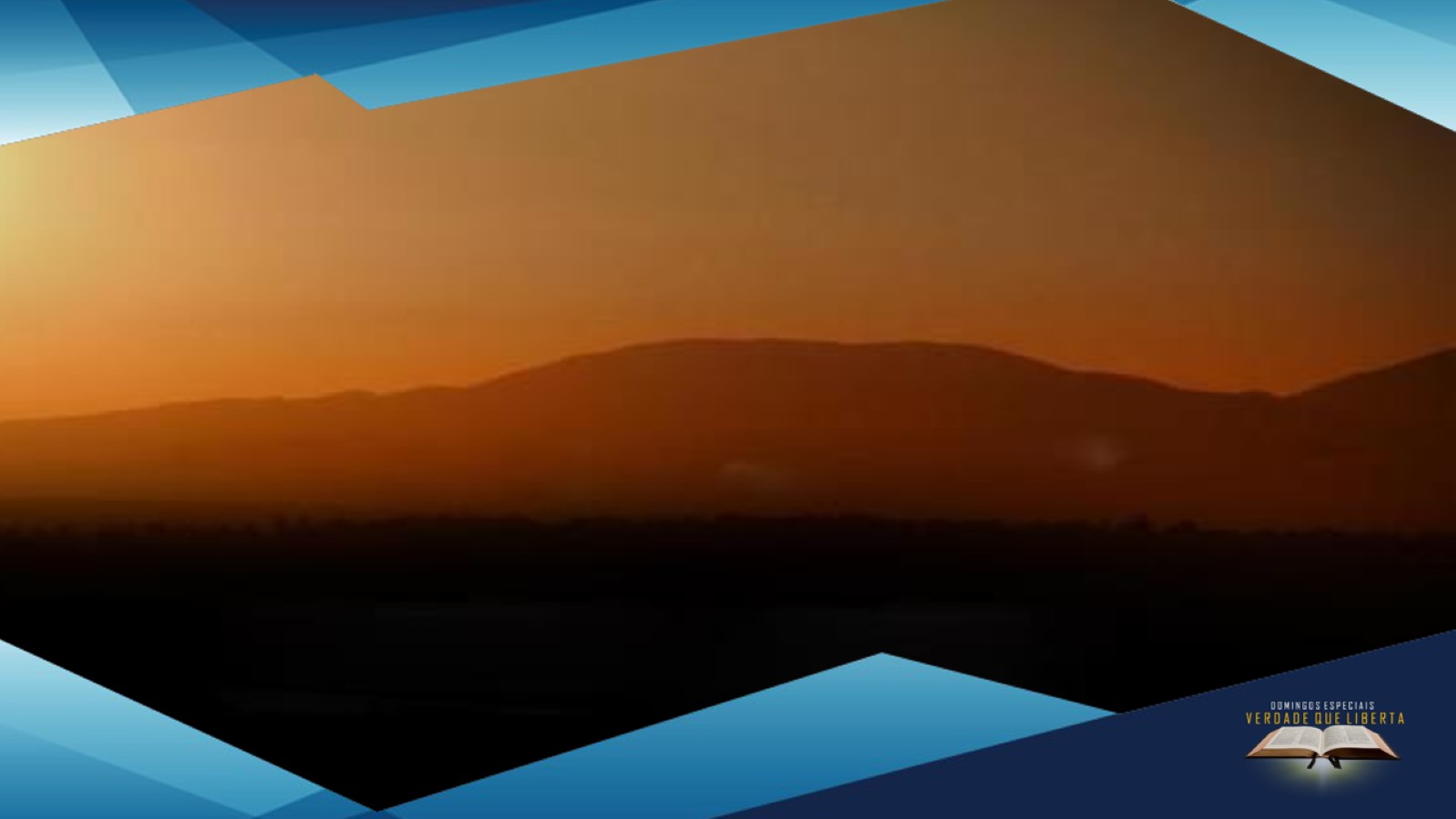 Em Junho de 1968 foi descoberto um ossuário nas Colinas das Munições, ao norte de Jerusalém, contendo os ossos de um jovem que provavelmente fora crucificado também no primeiro século. Um prego havia sido colocado em cada uma das mãos, na posição de ligação com o antebraço, um terceiro prego atravessou os dois calcanhares juntos. Suas duas pernas haviam sido quebradas como as dos dois companheiros de Jesus (João 19:32).
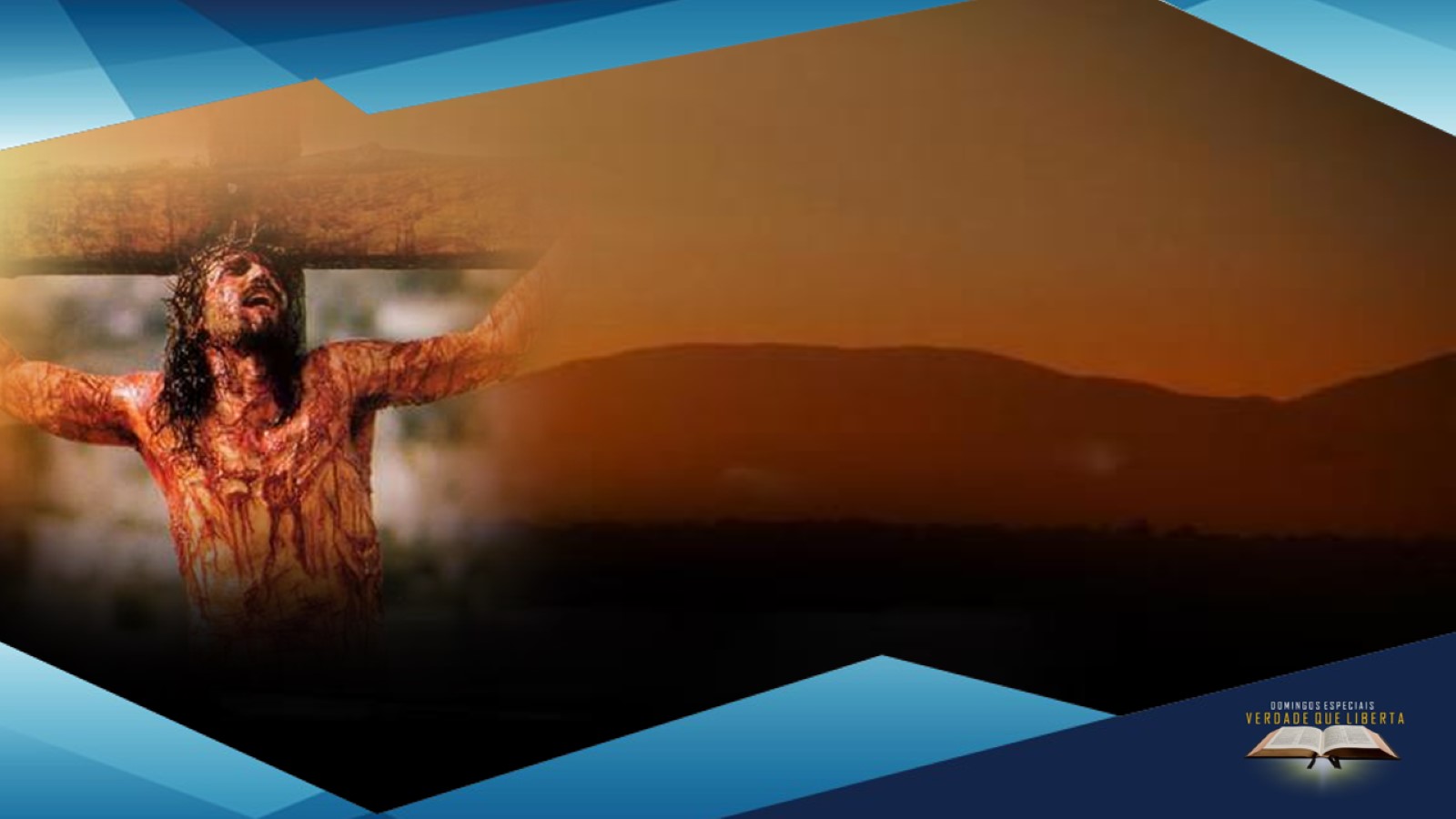 O estado de Jesus na cruz fora dramático. O seu corpo havia sofrido chicotadas múltiplas, colocaram-lhe uma coroa de espinhos para zombarem do mestre. A cruz representa a nossa salvação e ao mesmo tempo a nossa vergonha. Jesus veio para os seus e os seus não os receberam (João 1:10)
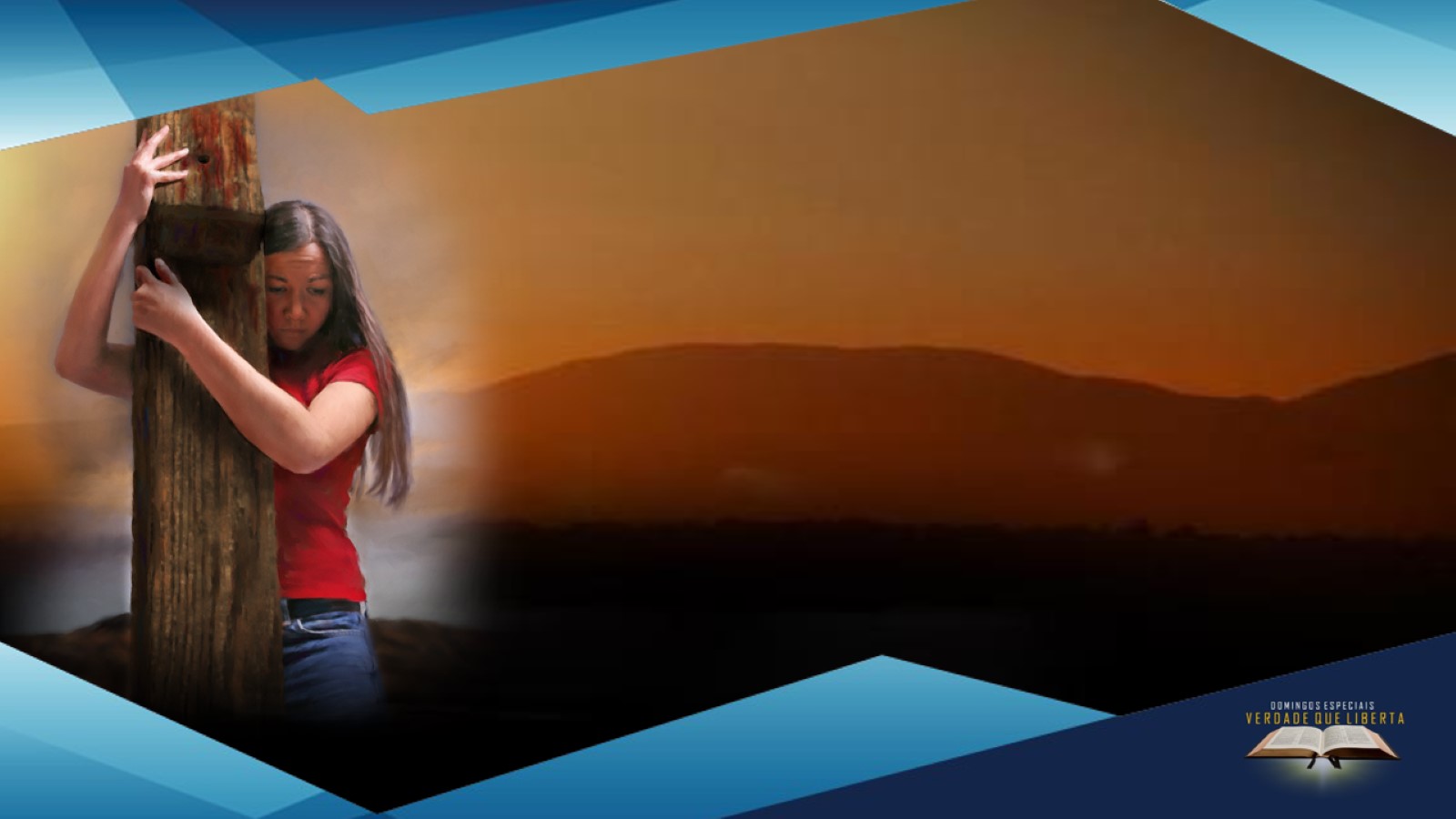 Na cruz encontramos a nossa salvação
Tudo aquilo que foram buscar na cruz onde Jesus estava as pessoas encontraram: Maria foi buscar um filho  Jesus lhe deu João para que cuidasse dela. Um ladrão foi procurar alguém para zombar – encontrou um homem que frente as zombarias nada falava.
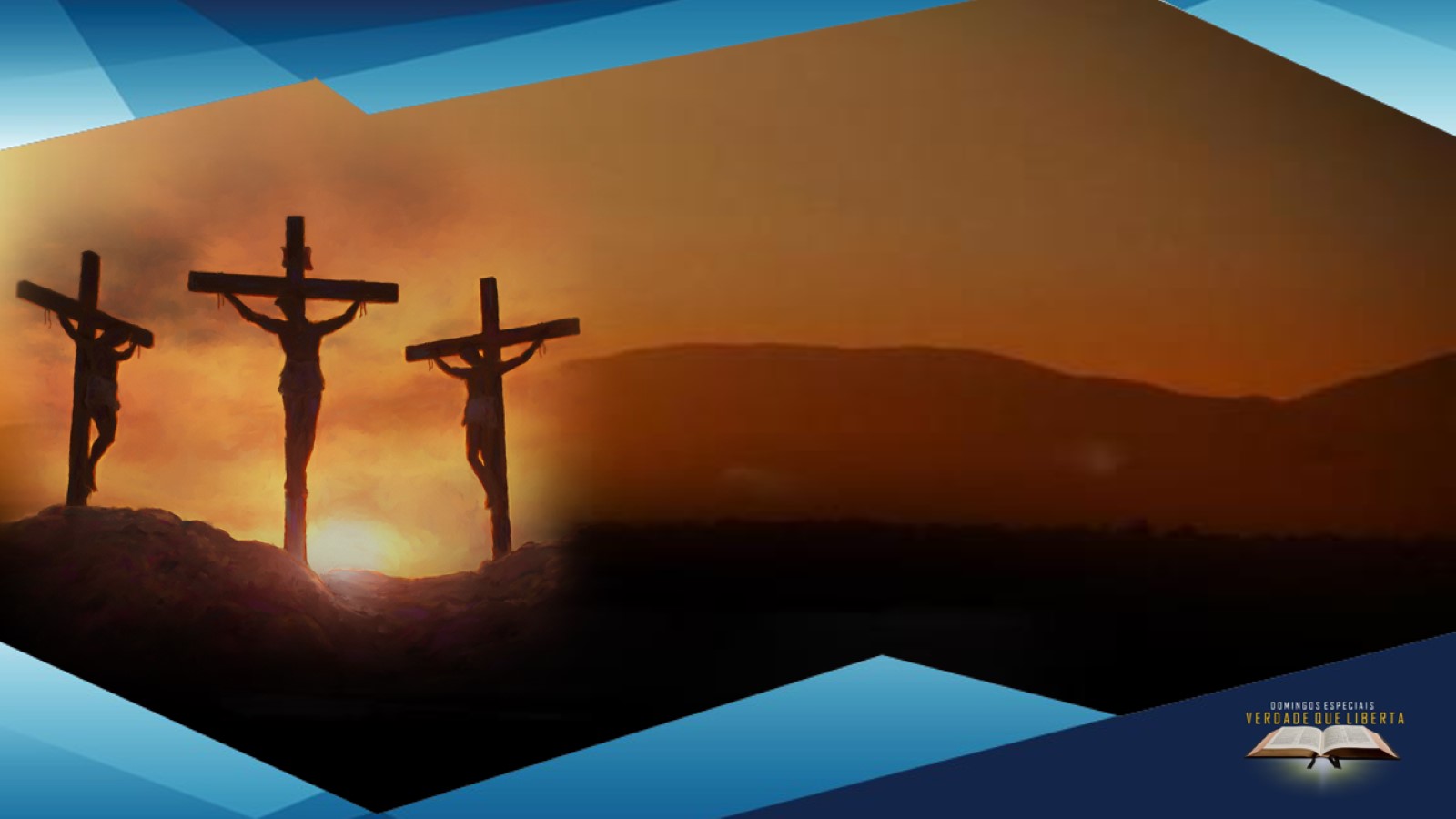 Outro ladrão foi buscar a salvação  encontrou alguém disposto a salva-lo e que naquele momento entregava a sua vida por ele. Alguns soldados foram atrás das vestes e pegaram-na e jogaram sorte para ver com qual deles ficaria.
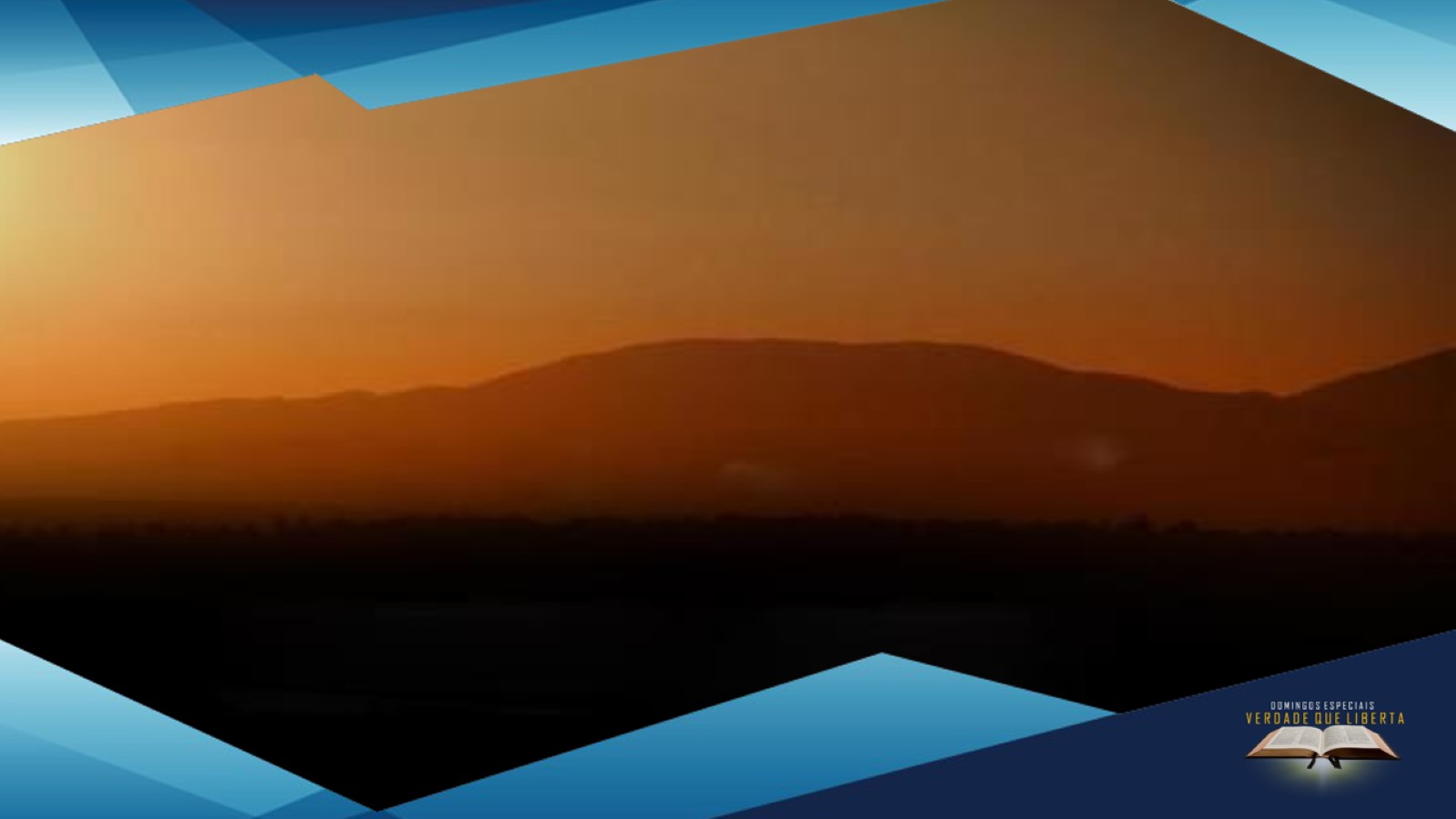 O crucificado após a sua condenação tinha as suas medidas tiradas, pois a cruz era feita personalizada. Mas a condenação de Jesus fora de repente e não haveria tempo de fazer uma cruz para Jesus. Ele seria crucificado no lugar de Barrabás e, portanto usaria a mesma cruz. A cruz de Cristo não era dele. Não era também de Barrabás. A cruz de Cristo era minha. Eu deveria carregá-la, mas Ele fez isso por mim. Não merecia, mas Ele fez por amor.
Jesus não sentia prazer na morte, mas sim na vida eterna que poderíamos ter devido a sua morte.
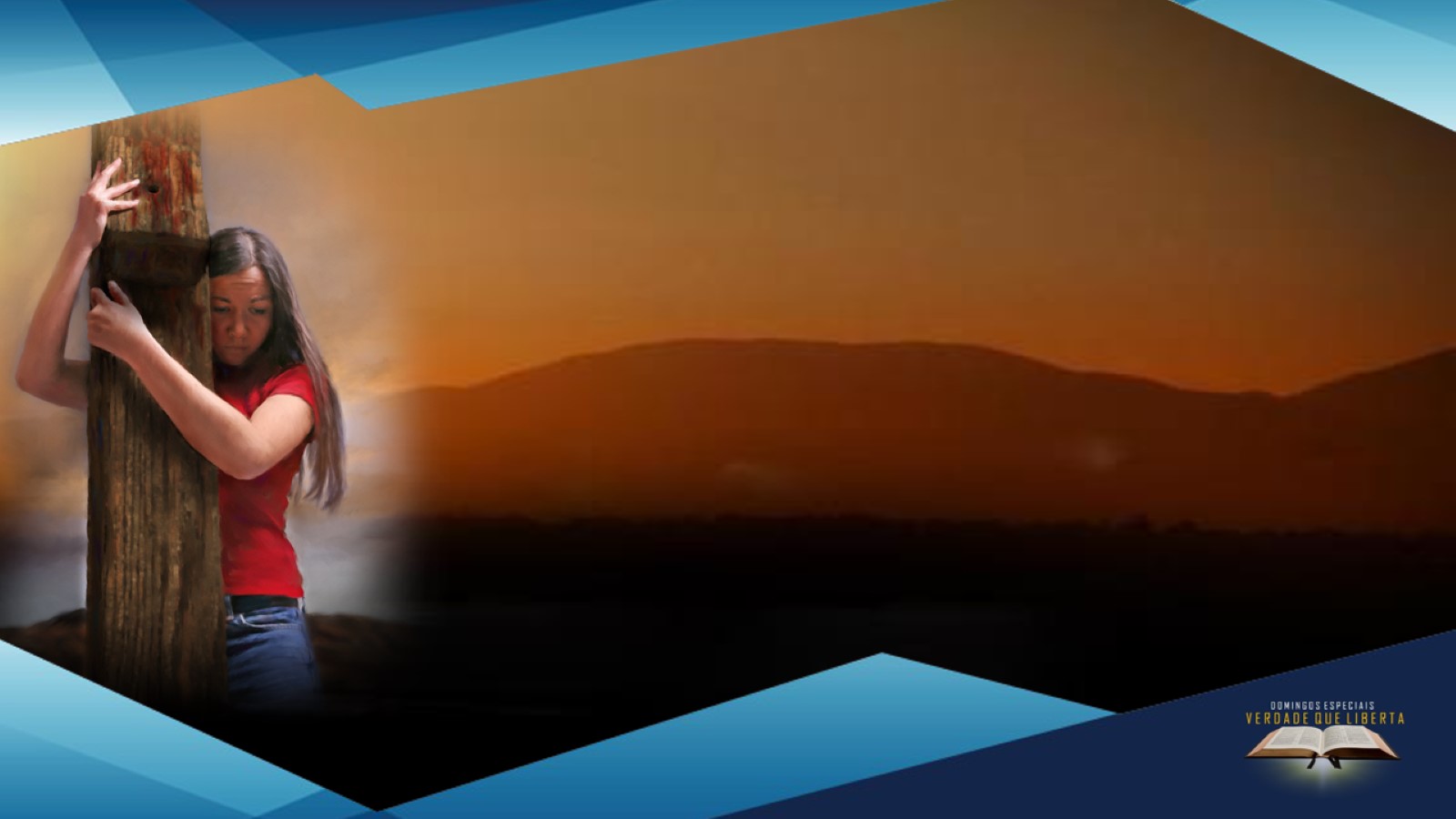 EM GÁLATAS 2:20
Paulo diz que esta crucificado com Jesus 
e o mesmo devemos fazer hoje. 
O que é estar crucificado com Jesus?
1- Entrega total a Cristo
2- Submissão nos atos e palavras
3- Vontades e desejos voltados ao Salvador
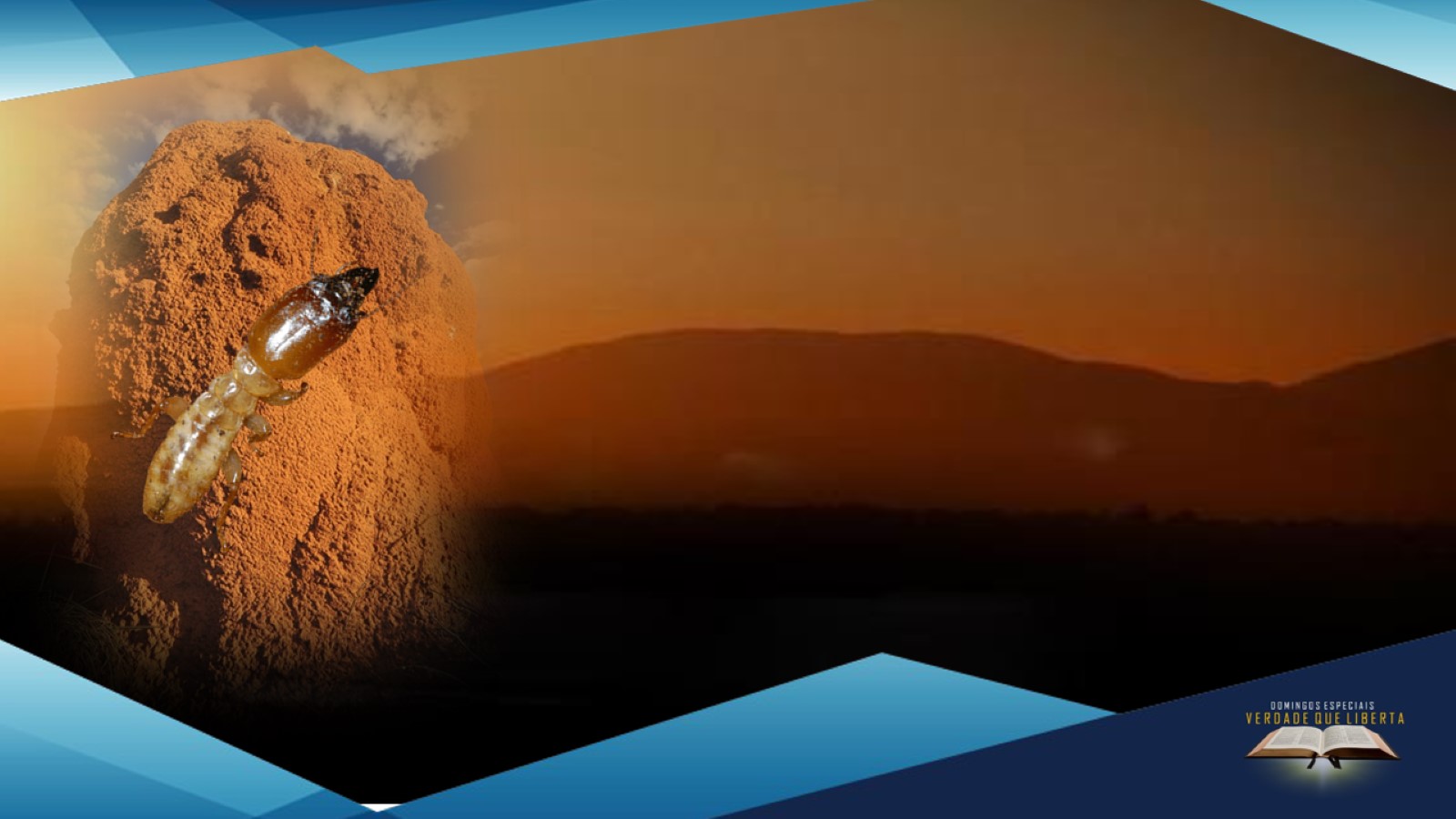 Imagine que ao lado de sua casa tenha um cupinzeiro e você descobre que os cupins seriam destruídos devido às consequências dos seus próprios atos. Você vai lá e avisa os cupins, mas eles não te entendem e então você decide que para salva-los você terá que se tornar um cupim...
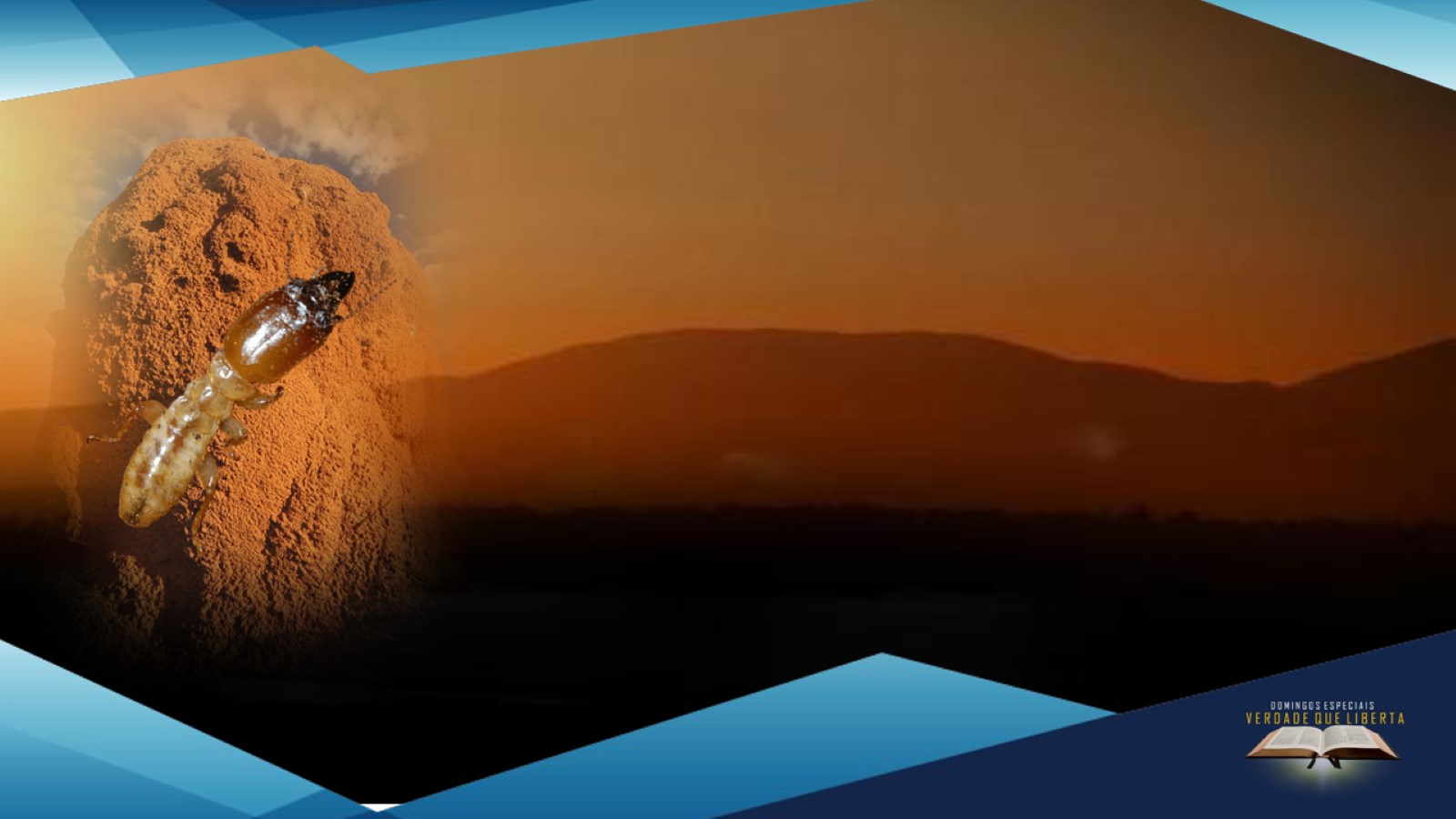 Você nasce um cupim, cresce como um cupim e começa a pregar para os cupins que eles serão destruídos, que deveriam mudar o caminho deles e eles te rejeitam, falam mal, zombam de você, penduram você numa cruz e você morre no lugar deles. Para que eles não sejam destruídos você morre no lugar deles, mas poucos vão com você até o final.
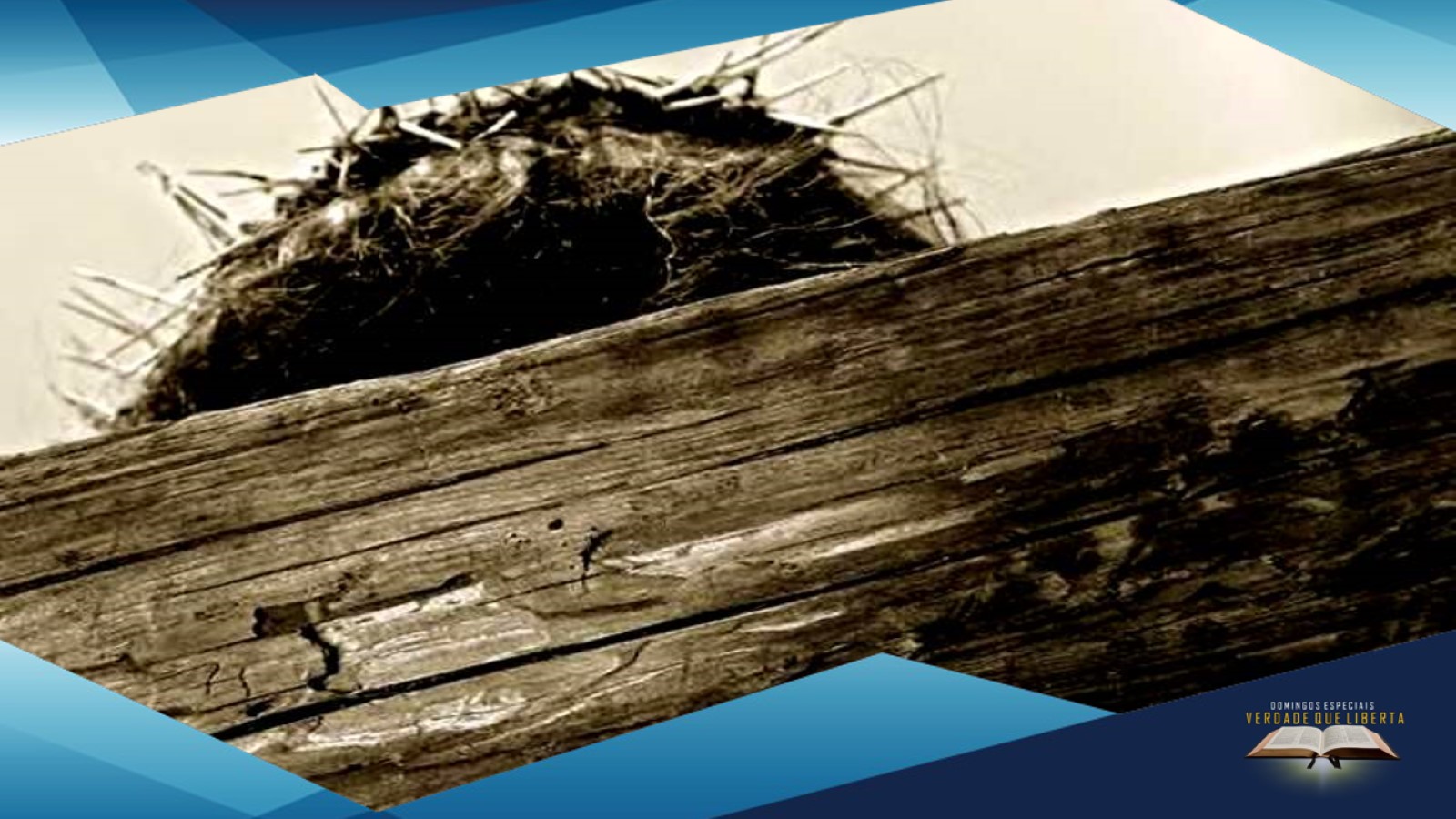 Seria duro você deixar de ser homem e se tornar um cupim? Maior foi a diferença de Deus se tornar homem. Cristo morreu em Seu lugar, não deixe que esse sacrifício seja em vão!
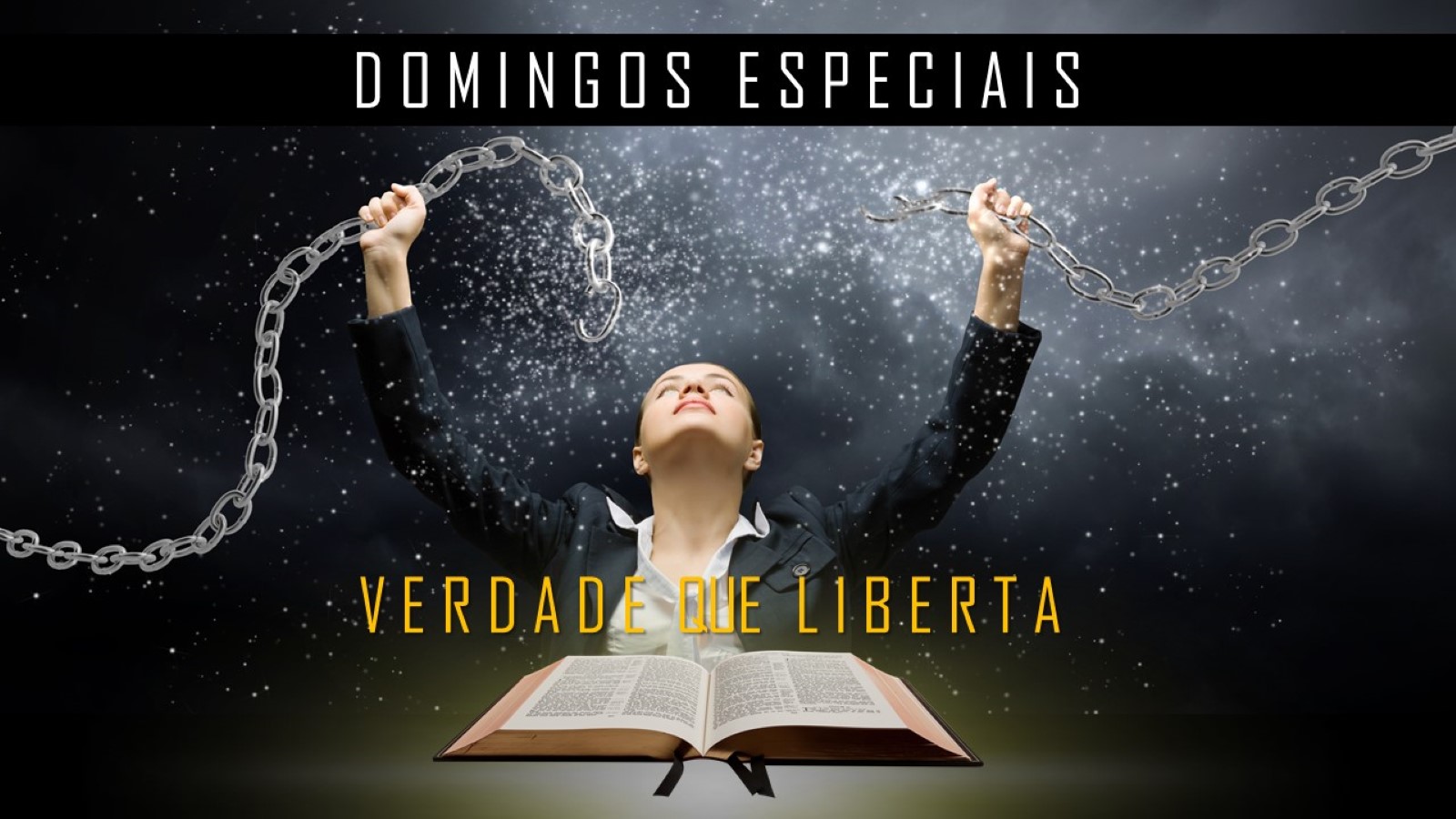